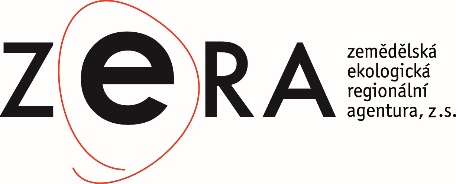 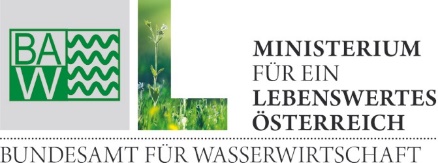 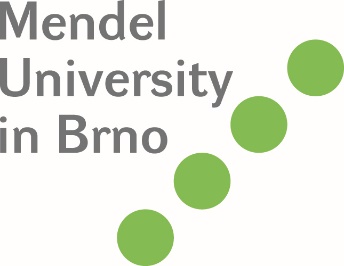 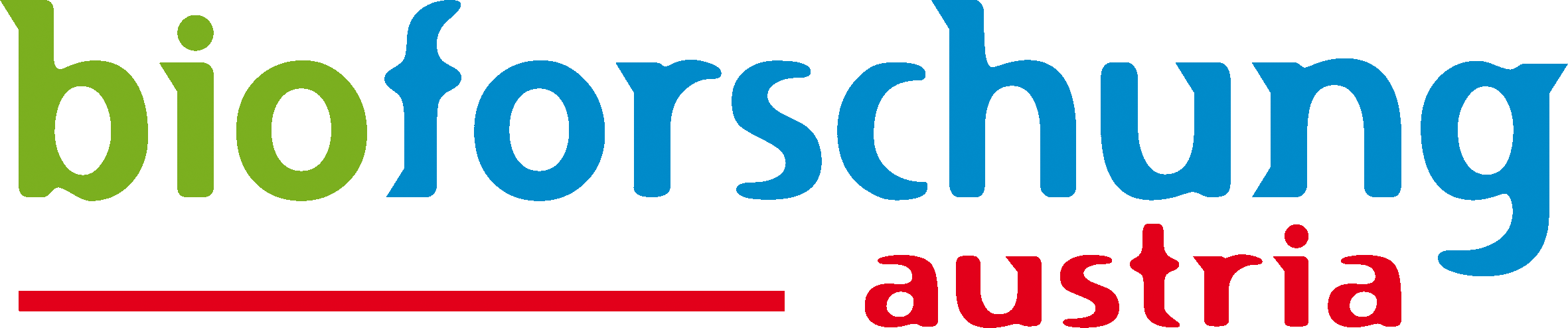 Kick off meating k projektu „INTEKO“ 27. 9. 2016
Inovace technologií při kompostování, využití kompostu a ochrana půdy
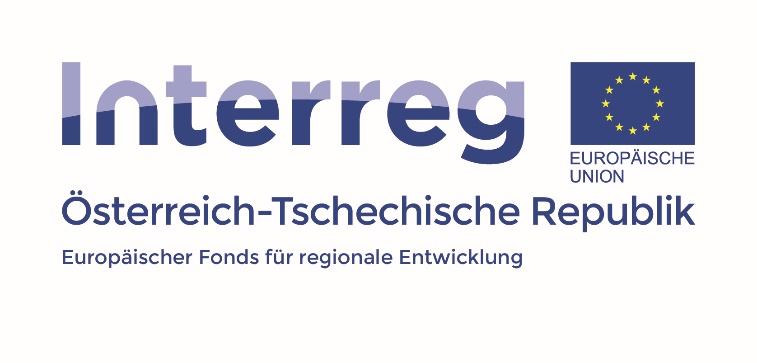 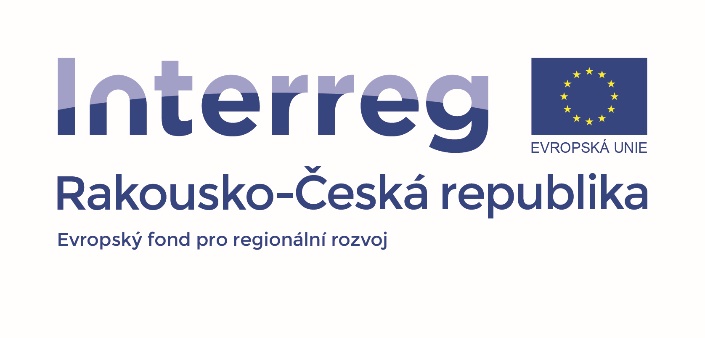 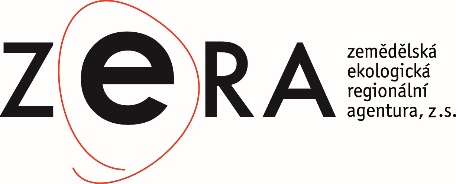 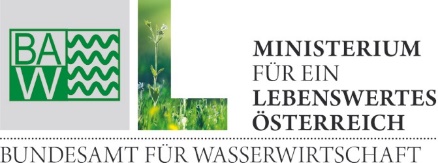 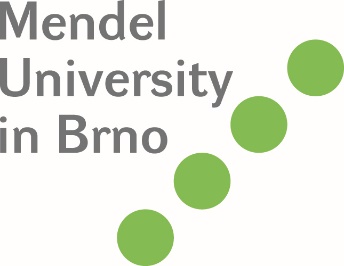 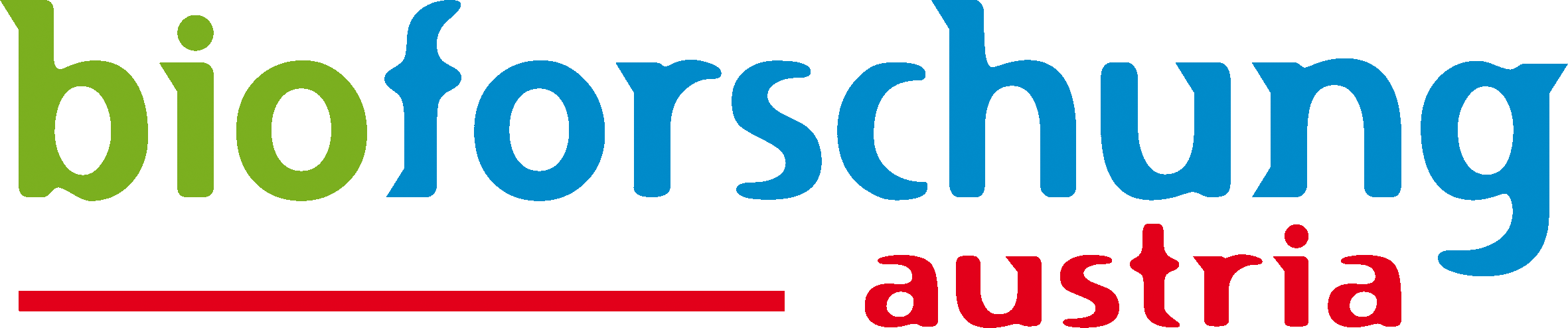 ZÁKLADNÍ ÚDAJE K PROJEKTU:
ZRATKA PROJEKTU: INTEKOCELÝ NÁZEV PROJEKTU: Inovace technologií při kompostování, využití kompostu a ochrana půdy/ Innovation der Technologien bei Kompostierung, Kompostanwendung und Bodenschutz
Registrační číslo projektu: ATCZ42
Prioritní osa: Životní prostředí a zdroje/ Podpora inovativních technologií s cílem zlepšit ochranu životního prostředí a účinnost zdrojů v odpadovém hospodářství, vodním hospodářství, pokud jde o půdu nebo s cílem snížit znečištění ovzduší
Doba trvání projektu: 01.09.2016 – 31. 8. 2019
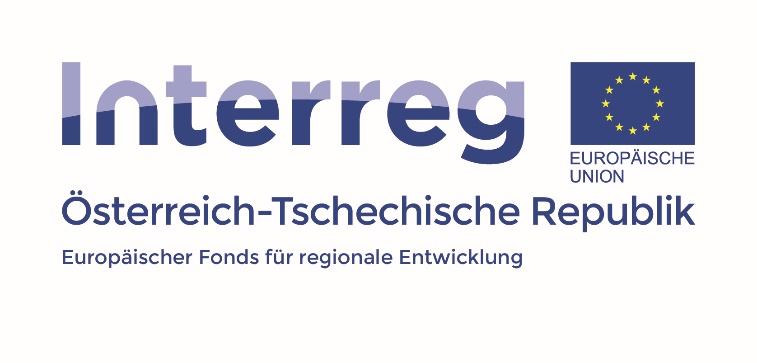 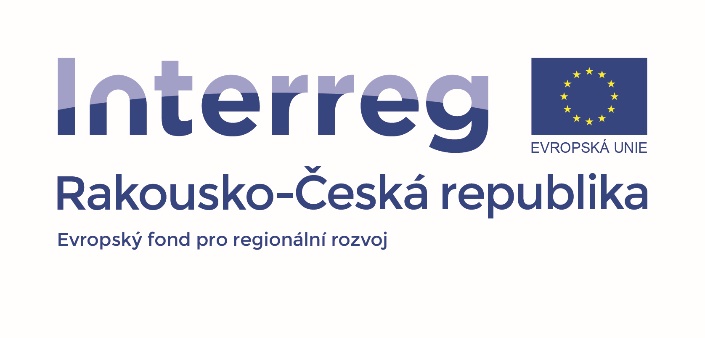 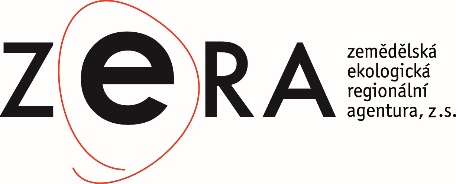 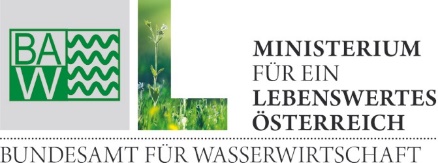 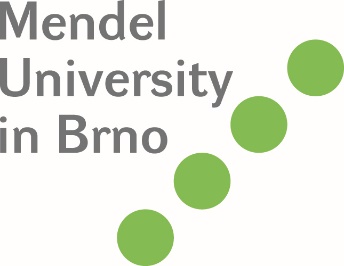 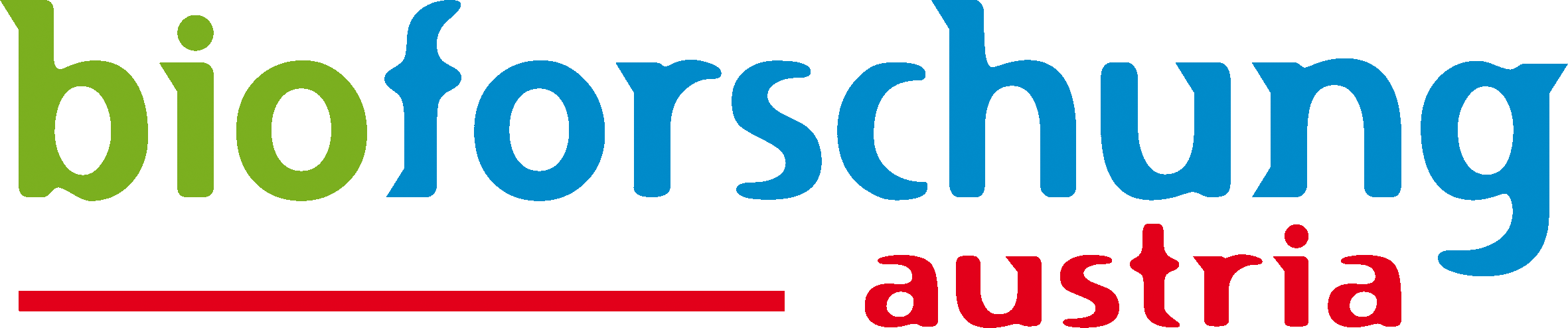 SPOLUPRÁCE PARTNERŮ:
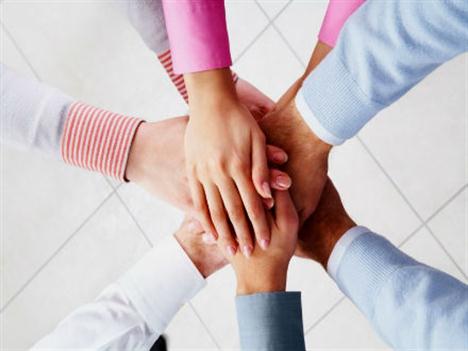 LP: Zemědělská a ekologická regionální agentura, z.s.PP2: Bio Forschung Austria PP3: Mendelova Univerzita v BrněPP4: Bundesamt für WasserwirtschaftStrategičtí partneři CZ: Agroklastr Vysočina z.s. Strategičtí partneři AT: Stadt Wien, Magistratsabteilung 48 Abfallwirtschaft, Straßenreinigung und Fuhrpark; ARGE Kompost & Biogas Österreich; Niederösterreichische Agrarbezirksbehörde
Strategičtí partneři DE: European Compostnetwork
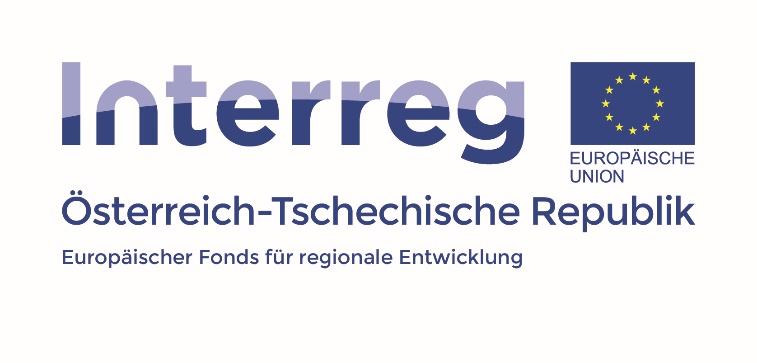 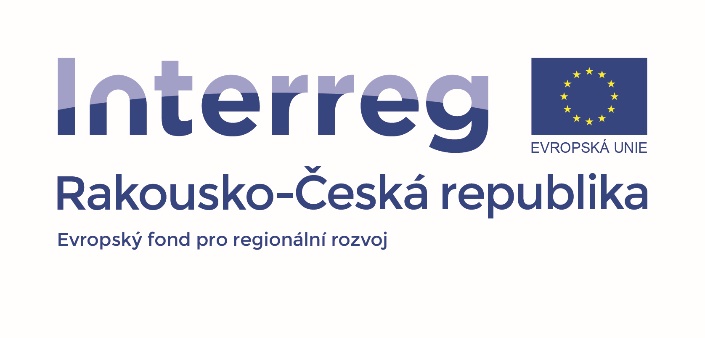 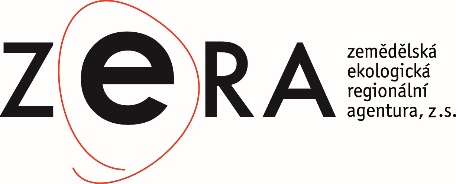 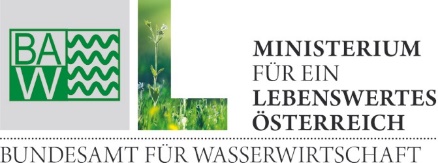 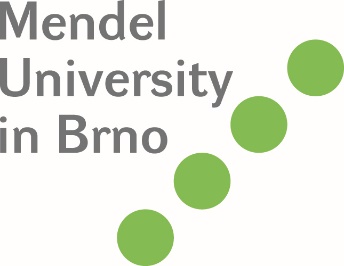 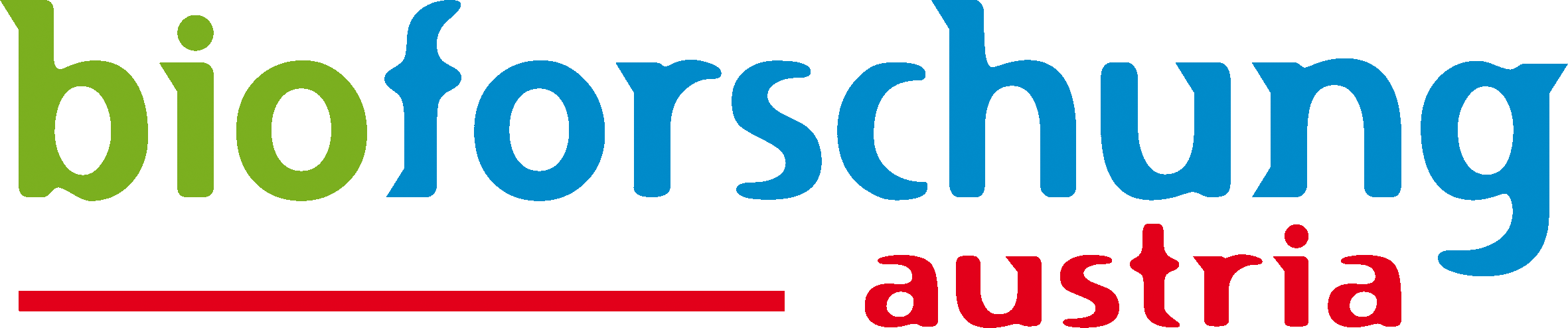 REALIZACE PROJEKTU:
Příručka pro příjemce – začátek října 2016
1. Monitorovací období: 1. 9. 2016 – 31. 1. 2017 (1 měsíc pro podání zprávy) – 1. zprávu odevzdat tedy do 28. 2. 2017 (LP, PP2, PP3, PP4) 
Strategický partner – Monitorovací zprávy nepodává!
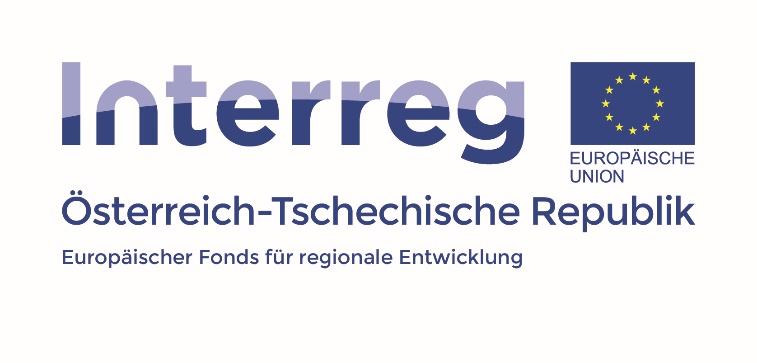 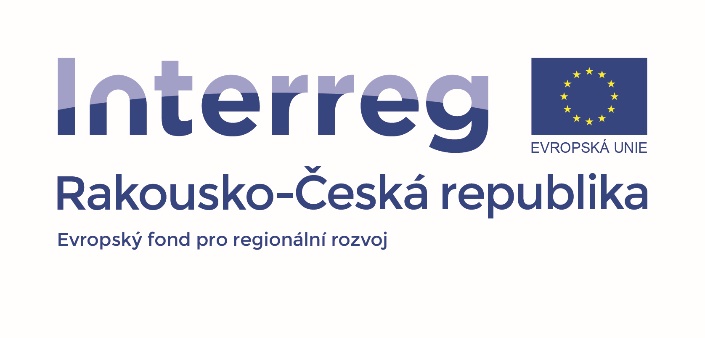 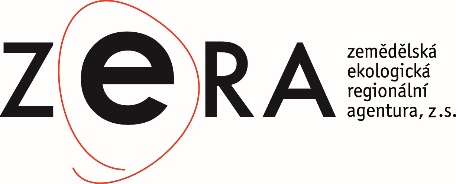 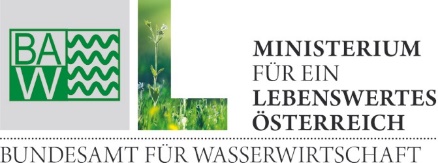 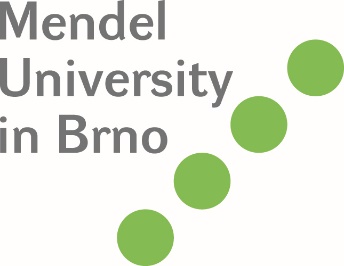 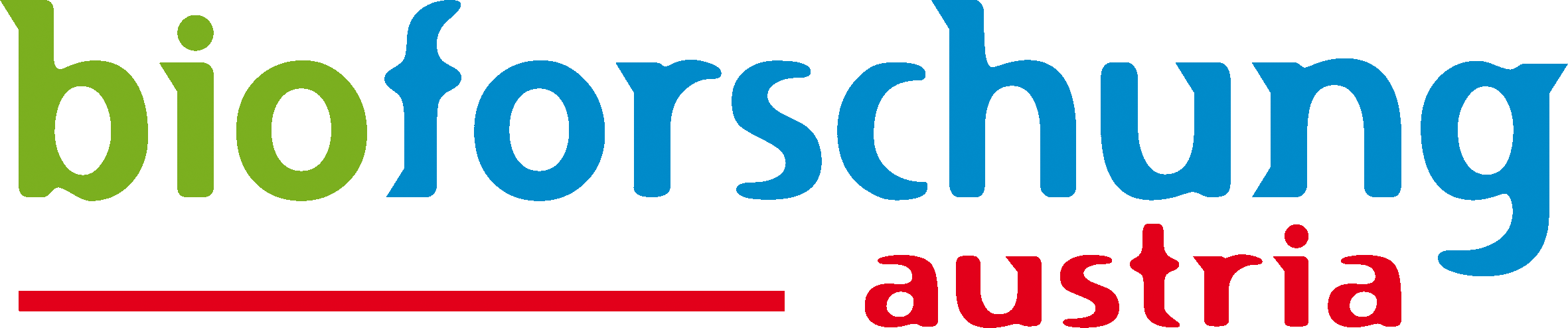 REALIZACE PROJEKTU/ KONTAKTNÍ OSOBY PROGRAMU
= LP, PP3 (CZ) → CRR (Mgr. Šimon Vích, Mgr. Iva Paďourková)  

= PP2, PP4 (AT) → Úřad Spolkové vlády ???
= Všichni partneři → Elisabeth Anna Kerndl, MA - záležitosti Ems
= JS (dříve JTS)

Korespondence s těmito úřady musí probíhat přes systém eMS. 
Kontroly emailů v eMS – ZERA, Klára!
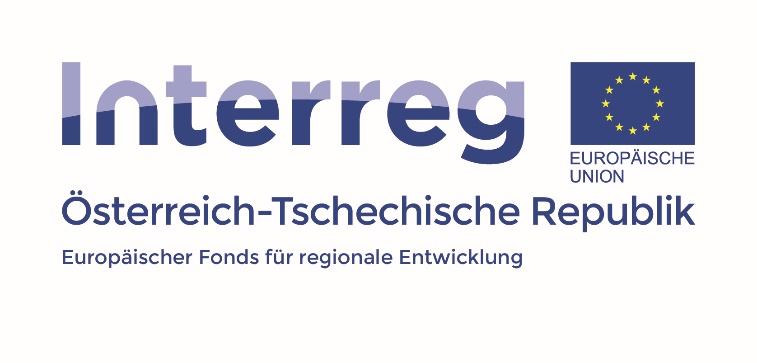 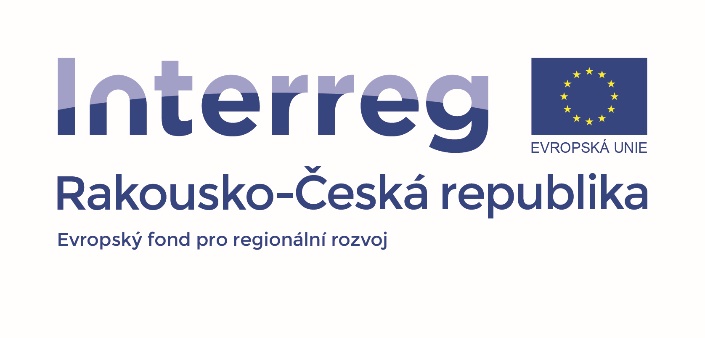 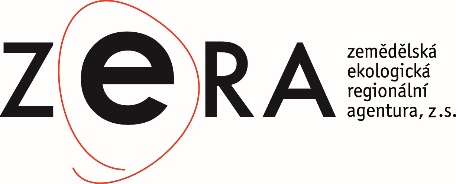 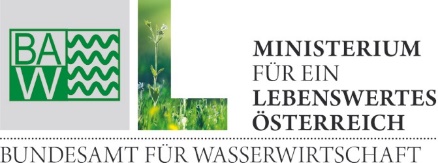 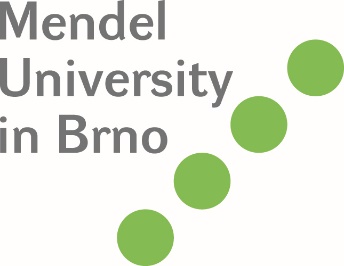 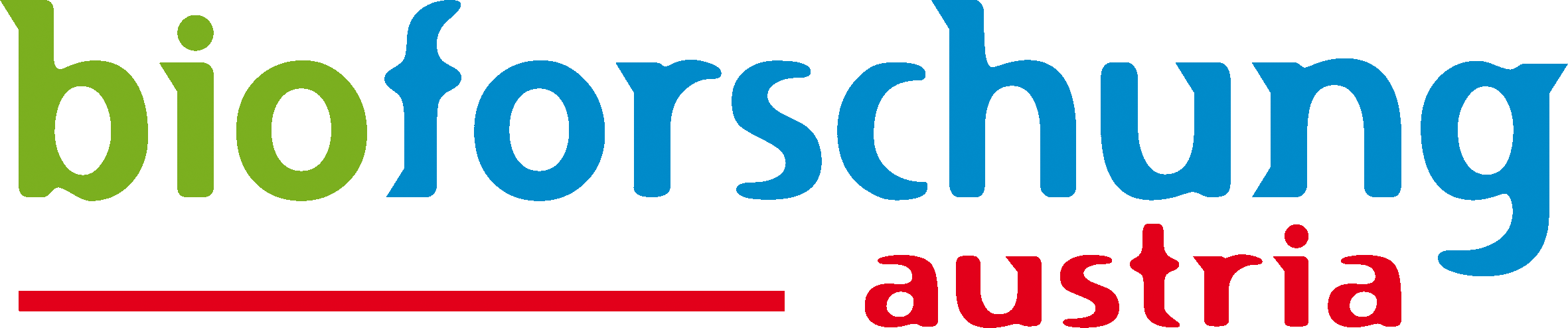 REALIZACE PROJEKTU/ KONTAKTNÍ OSOBY PROJEKTU
Kontaktní osoby jednotlivých partnerů viz tabulka 

Kontaktní osoba Leadpartner, ZERA:
= programové záležitosti, komunikace mezi partnery – Klára Houserová, 
T: +420 608 221 604, E: houserova@zeraagency.eu (mluví česky, německy) 
= odborné záležitosti, …..???
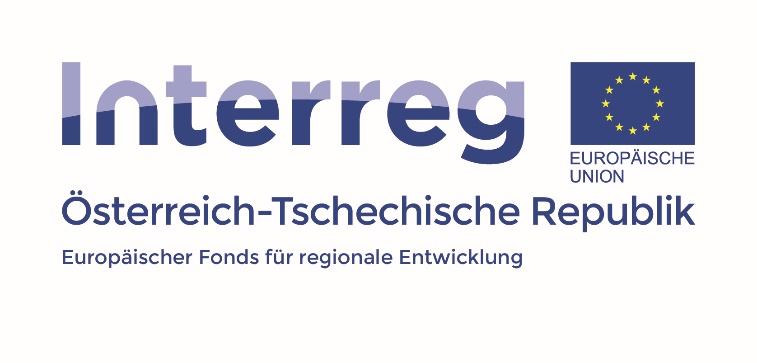 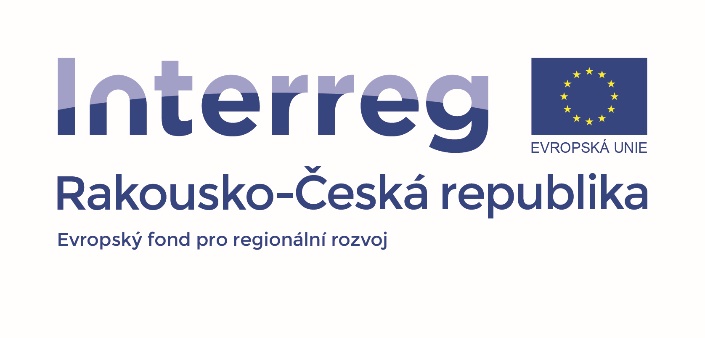 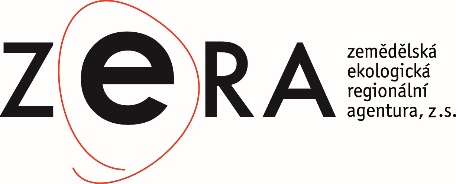 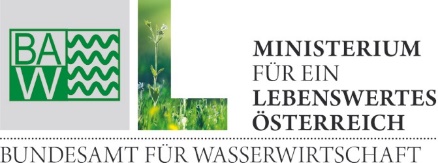 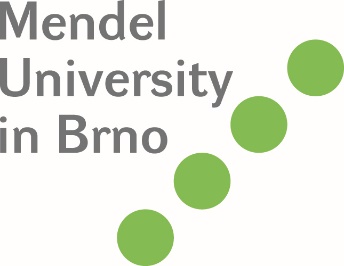 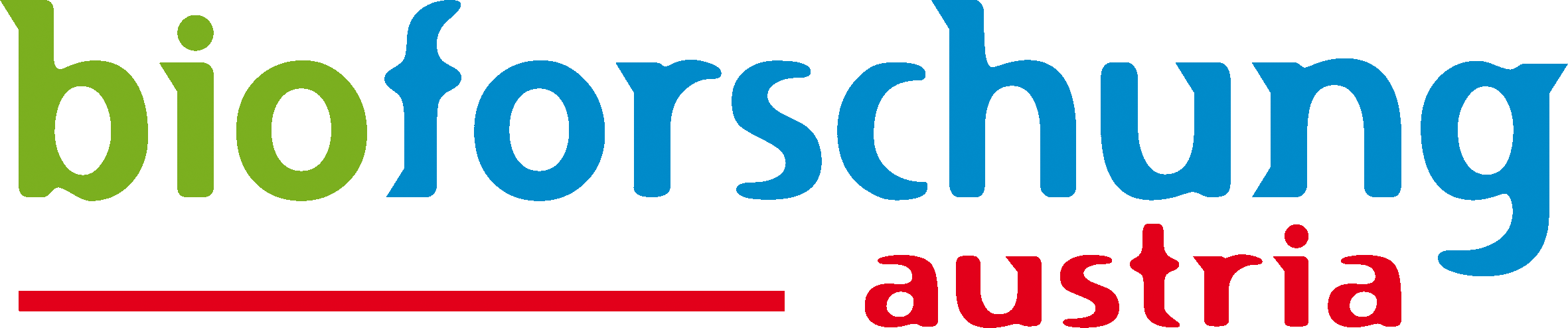 REALIZACE PROJEKTU/ PUBLICITA
= Informační a propagační opatření, které se v projektu zveřejní, musí obsahovat logo programu. Příjemce je povinen uvádět kompletní logo (v jedné ze tří jazykových mutací) v barevné variantě. Nekompletní logo (bez odkazu na fond EFRR) lze použít pouze u malých propagačních předmětů.

 = Loga programu v JPEG a EPS jsou k dispozici na stránkách Programu www.at-cz.eu. Logo programu musí být použito s bílým podkladem (bílý obdélník je součástí loga!). Velikost loga musí být zvolena tak, aby veškeré informace byly čitelné. Logo programu musí být minimálně stejnou velikost jako ostatní použitá loga. 
= Více k publicitě najdete v současné době v Příručce pro žadatele, verze 2, platnost od 1. 8. 2016
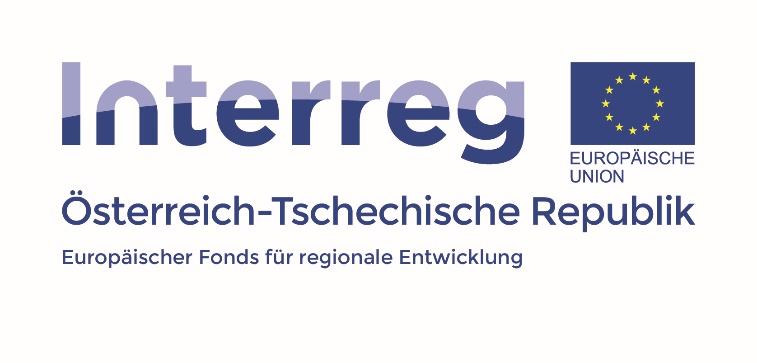 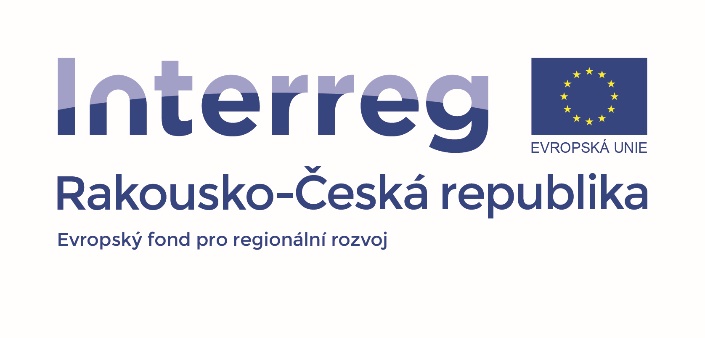 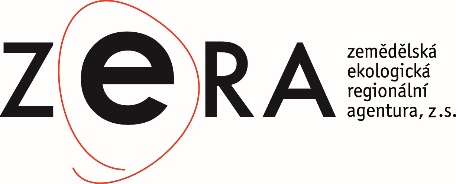 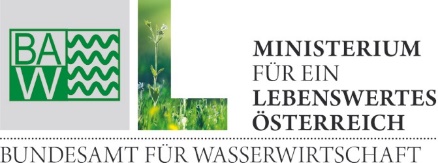 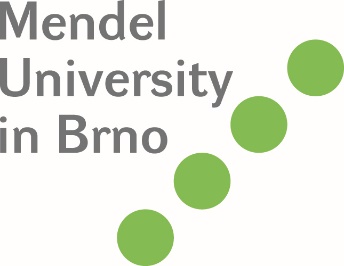 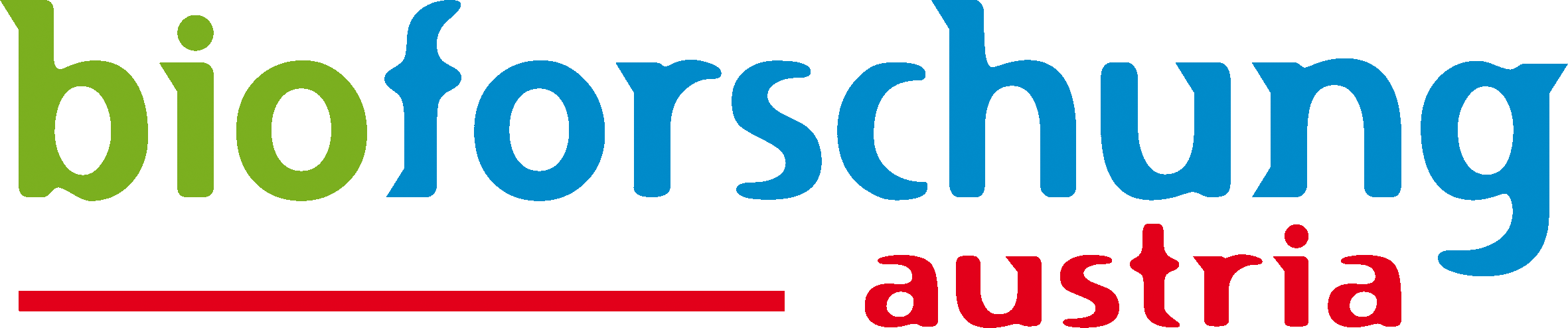 REALIZACE PROJEKTU / PUBLICITA
= Na stránkách programu (www.at-cz.eu) je zřízena databanka, v níž jsou projektoví partneři povinni zveřejňovat informace o průběhu realizace svého projektu.
= V případě, že existuje webová stránka účastníka projektu, musí být na této stránce uveden krátký popis projektu.V popisu musí být zmíněny cíle a výsledky projektu, stejně jako musí být zdůrazněna finanční podpora z programu. Logo programu na stránkách musí být použito v barevné verzi a viditelné ihned po otevření internetové stránky.
= Všichni účastníci akcí organizovaným projektem musí být příjemcem informováni o financování z programu INTERREG V-A. Na veškerých z projektu financovaných podkladech (např. brožury, snímky prezentace, plakáty, propagační předměty, osvědčení o účasti atd.), které se týkají provedení projektového záměru a jsou určeny pro veřejnost nebo účastníkům, musí být zobrazeno logo programu.
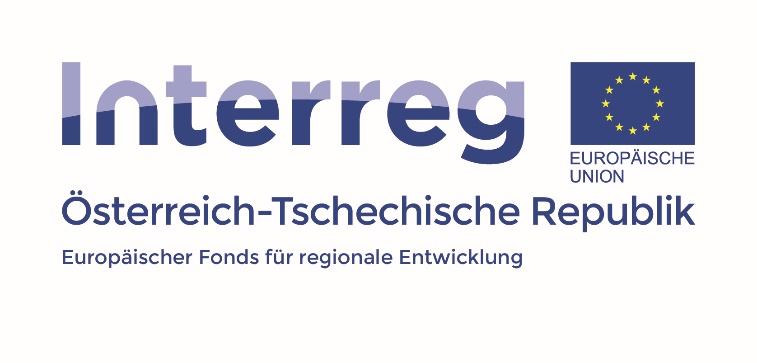 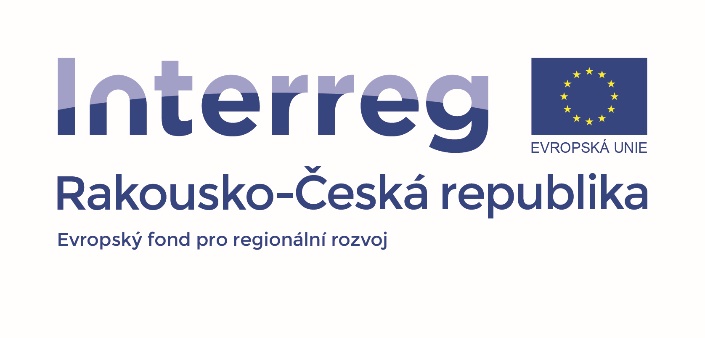 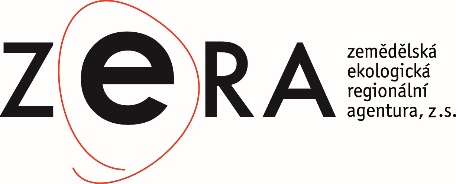 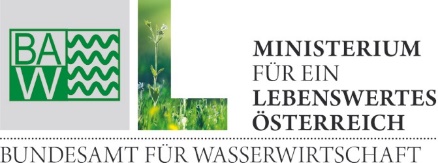 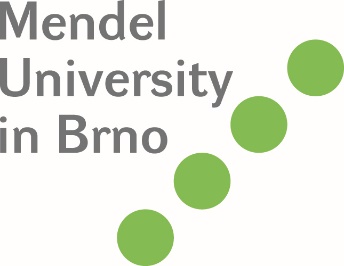 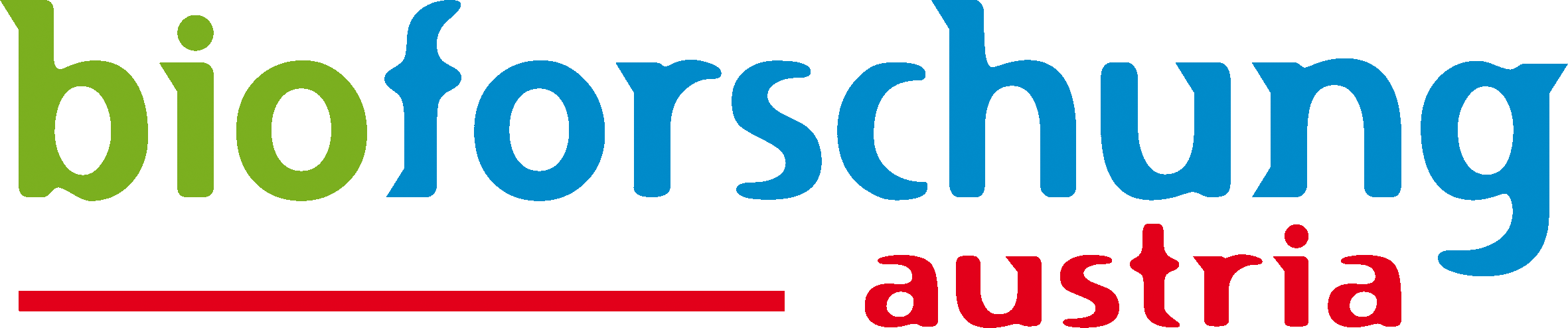 REALIZACE PROJEKTU/ NEJČASTĚJŠÍ OTÁZKY A ODPOVĚDI
Lze v projektu provádět změny?
Ano. U projektu lze v souladu s podmínkami programové dokumentace provádět změny. Tyto změny jsou strukturovány dle svého charakteru, je tedy nutné seznámit se s programovou dokumentací. O změnu je nutné (až na předem stanovené výjimky) požádat před samotnou změnou /předtím než změna vstoupí v platnost). Pro změny, které vyžadují schválení na monitorovacím výboru, jsou stanoveny přesné termíny (je vhodné sledovat oficiální stránky programu). 
Je počet změn v projektu nějak limitován?
ANO. Počet změn je v souladu s podmínkami programů (zejména programy přeshraniční spolupráce) limitován ? tzn. u určitých typů změn nelze o tyto žádat opakovaně zpravidla vícekrát než 2x.
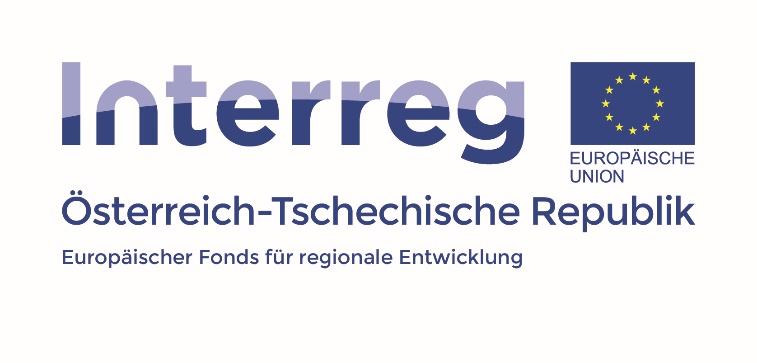 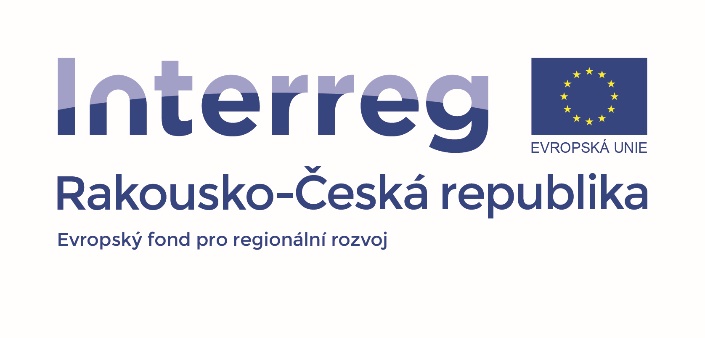 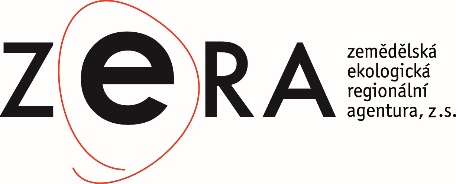 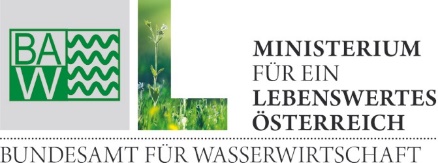 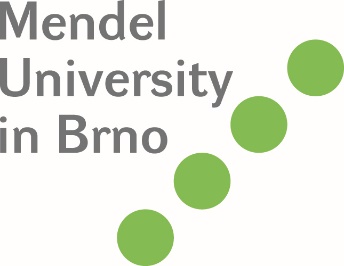 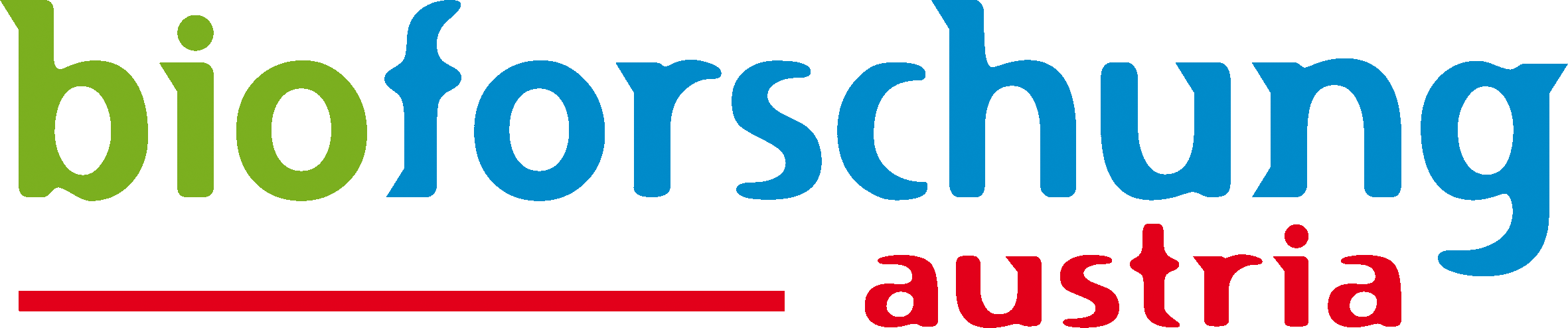 REALIZACE PROJEKTU/ NEJČASTĚJŠÍ OTÁZKY A ODPOVĚDI
Co jsou tzv. výdaje mimo programové území? 
Jedná se o výdaje mimo programové území příslušného programu (tzv. dotační území). Tyto výdaje jsou způsobilé pouze a jen za situace, kdy byly uvedeny v projektové žádosti a byly schváleny monitorovacím výborem a případně byly splněny další požadavky, které určuje programová dokumentace
Je nutné zohlednit v projektu vzniklé příjmy?
ANO. Skutečnou výši příjmů a výdajů, které vznikly v souvislosti s realizací projektu, uvádí každý partner v průběhu realizace projektu. V závěrečném období je nutné provést přepočet tzv. finanční mezery.  V případě vzniklých čistých jiných peněžních příjmů (u projektu nad celkových 50tis. EUR způsobilých výdajů) je o jejich výši ponižována částka způsobilých výdajů resp. snižována dotace (u projektu pod celkových 50tis. EUR způsobilých výdajů). Příjmy jsou sledovány i po dobu udržitelnosti.
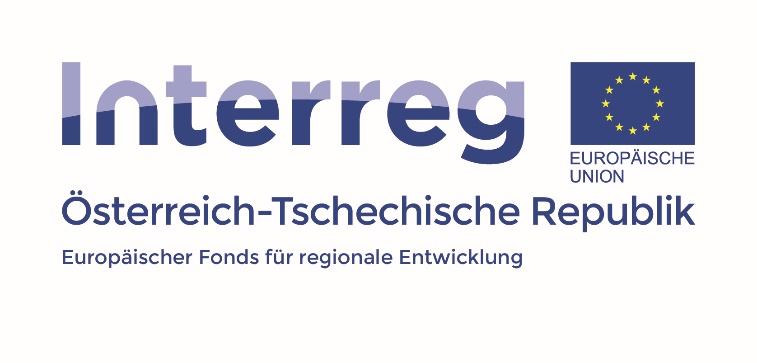 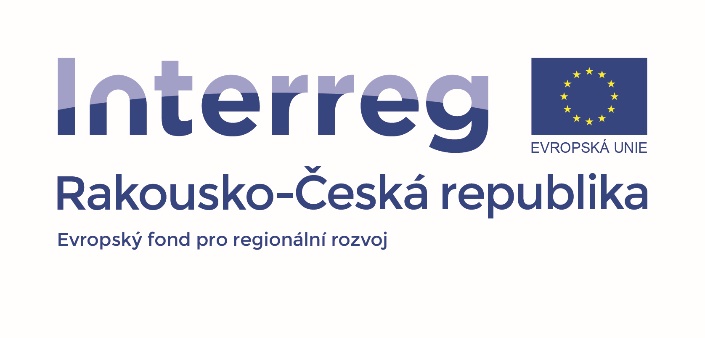 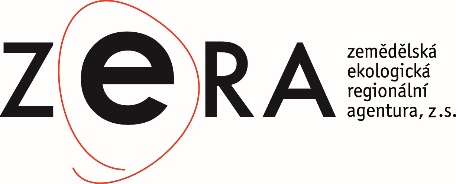 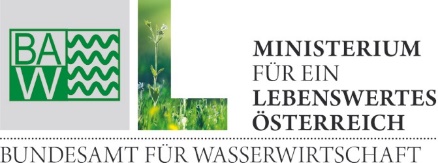 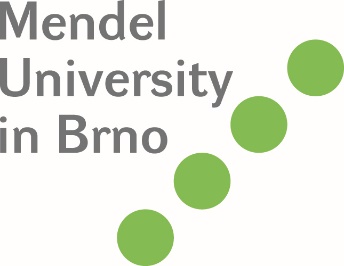 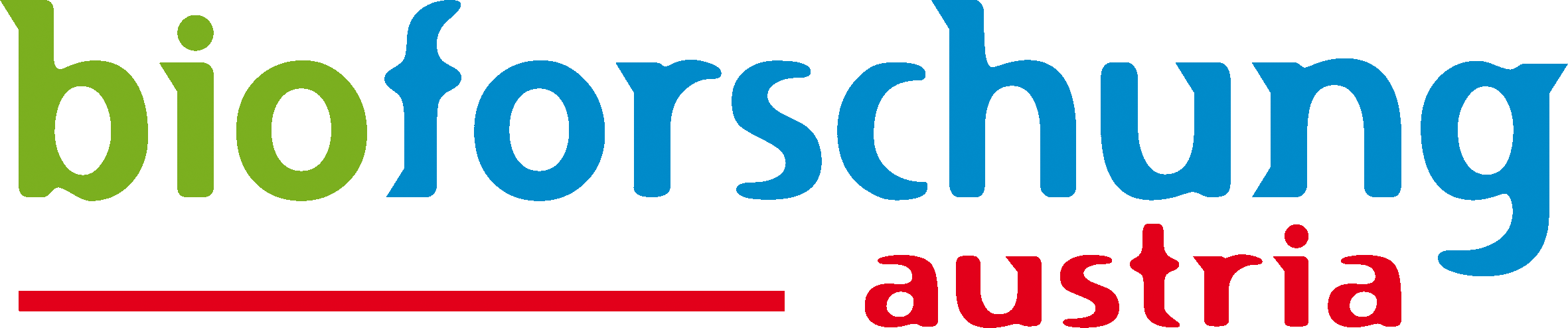 REALIZACE PROJEKTU/ / NEJČASTĚJŠÍ OTÁZKY A ODPOVĚDI
Je možné v průběhu projektu změnit způsob z vykazování výdajů paušálem na reálné výdaje a opačně?
Ne. Volba mezi paušálem a reálným vykazováním výdajů je učiněna při zpracování projektové žádosti. Pozdější změny nejsou možné.
Je použití paušálu povinné?
ANO. Pro tzv. nepřímé (režijní) výdaje je použití paušálu povinné. Sazba paušálu činí 15 % z příslušných stanovených kategorií nákladů. Použití paušálu pro náklady na zaměstnance je fakultativní, kdy je nutné respektovat, že některé programy použití paušální sazby pro náklady na zaměstnance neumožňují.
Musí být o výdajích nárokovaných prostřednictvím paušálu účtováno?
ANO.  O všech výdajích musí být účtováno. Nicméně účtování o výdajích, které jsou nárokovány prostřednictvím paušálu, není předmětem kontroly vykonávané ze strany Centra pro regionální rozvoj České republiky.
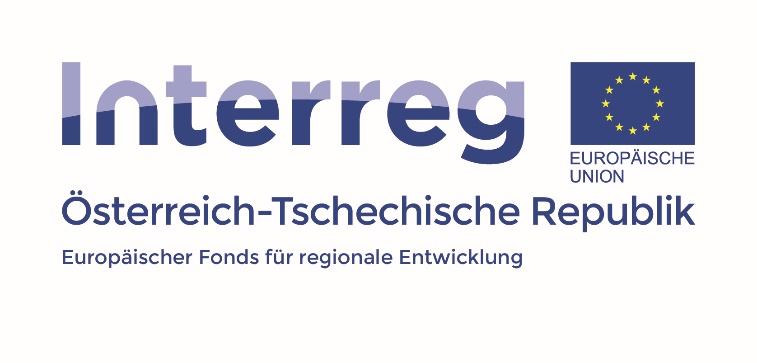 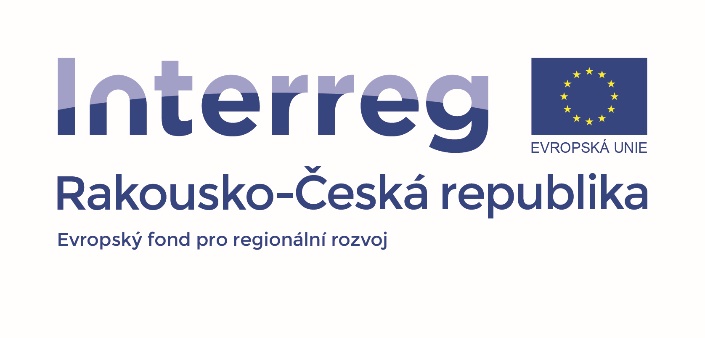 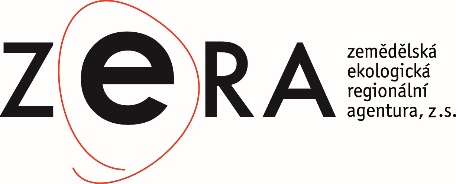 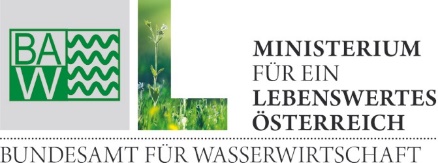 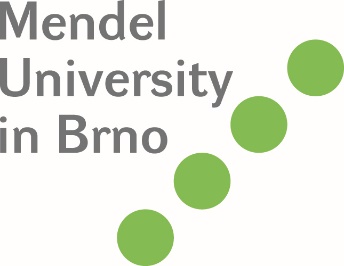 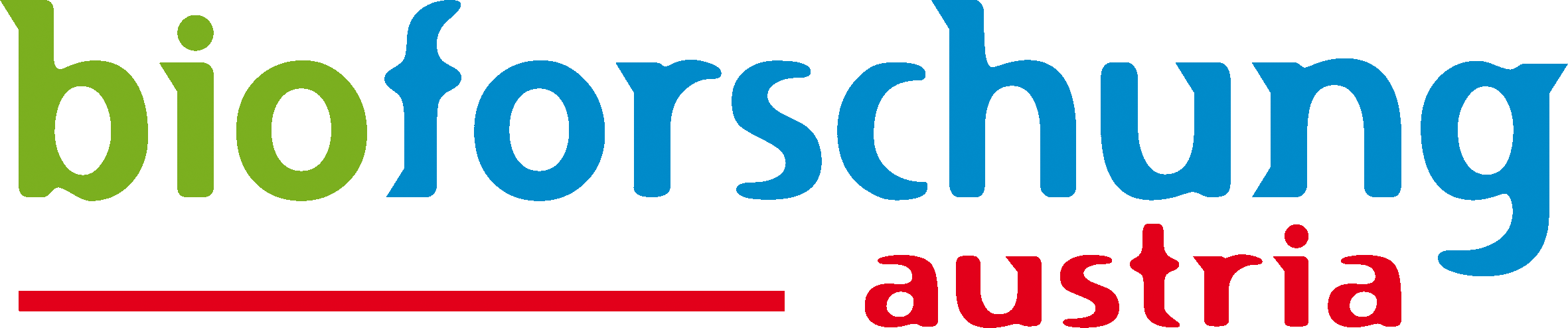 REALIZACE PROJEKTU
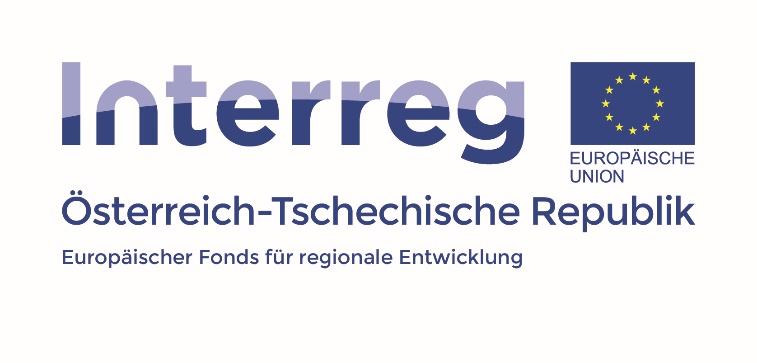 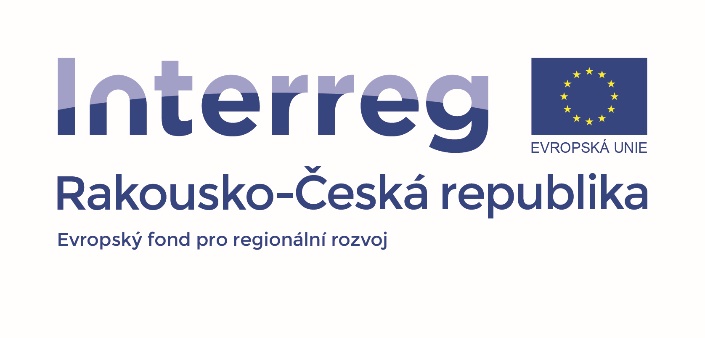